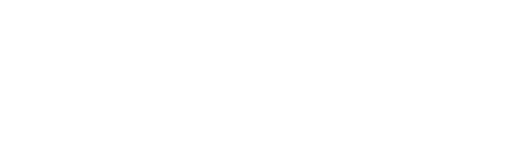 Safety in the Age of Nuclear Verdicts & Misclassification Claims
Presented By: 
Doug Grawe, Openforce General Counsel
Session Purpose
2
Agenda
3
Part 1: Nuclear Verdicts – Uncontrollable Factors
4
Part 1: Nuclear Verdicts – Controllable Factors
5
Part 1: Nuclear Verdicts – Focus on what you control
6
Part 2: Misclassification Claims – What triggers them?
7
Part 2: Misclassification Claims – How do you lose?
8
Part 2: Misclassification Claims – The Control Factor
9
Part 3: Safety & IC Alignment – Understand the Business Relationship
10
Part 3: Alignment – What do you want from the IC?
11
Part 3: Alignment – Separate the driver from the IC
12
Part 3: Alignment – Separate performance
13
Part 3: Alignment – Separate performance
14
Part 3: Alignment – Unsatisfactory performance
15
Part 3: Alignment – Driver qualification
16
Part 3: Alignment – Words matter
17
Part 4: Recap – Expectations exchange
18
Part 4: Recap – An equipment note
19
Part 4: Recap – Takeaways
20
Questions?
Doug Grawe			
doug.grawe@oforce.com